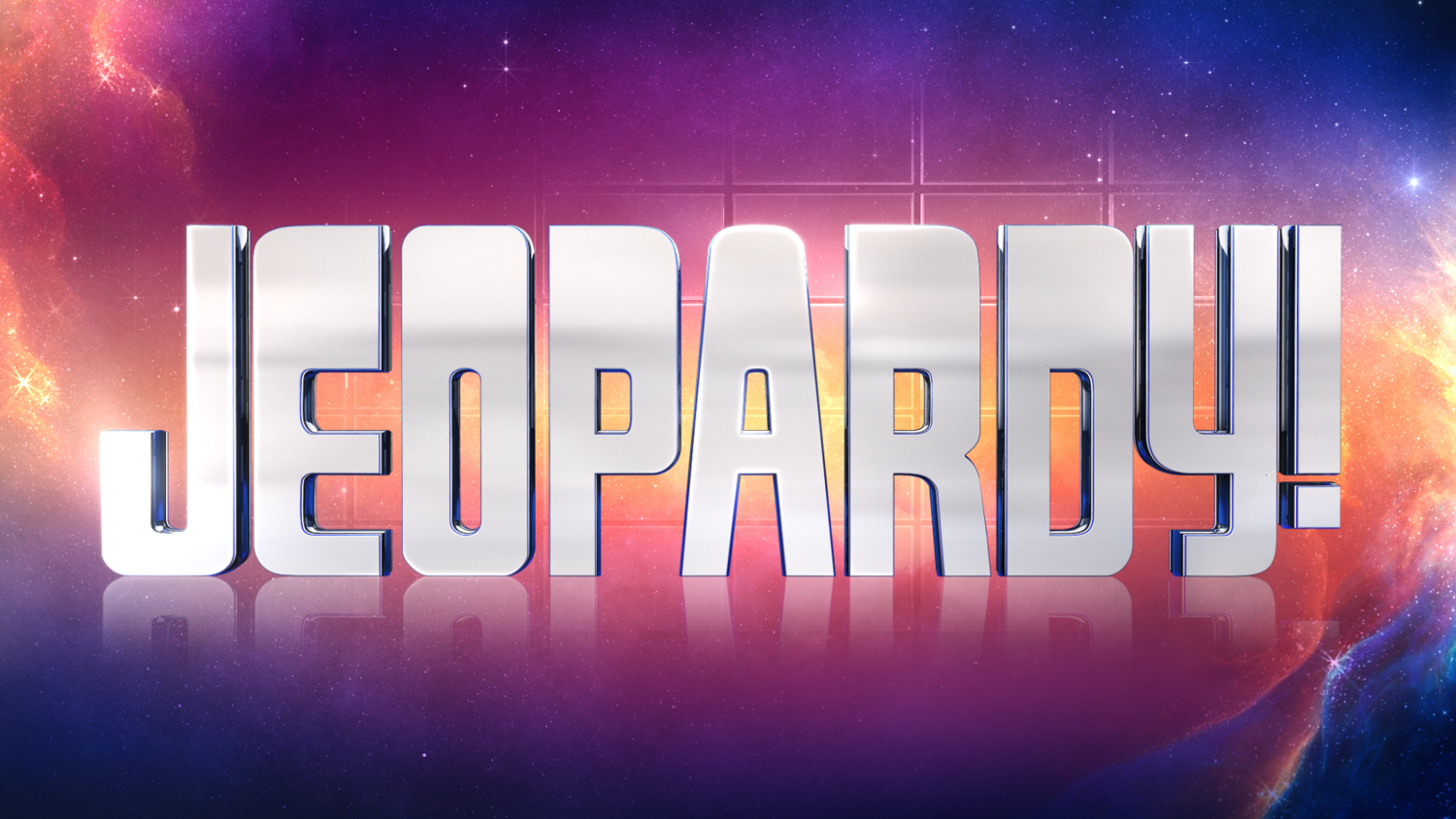 PLEASE CLICK TO START THE GAME!
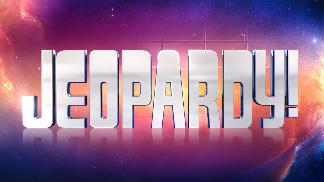 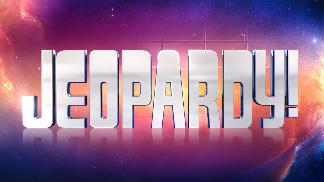 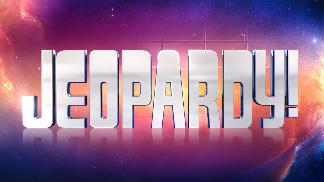 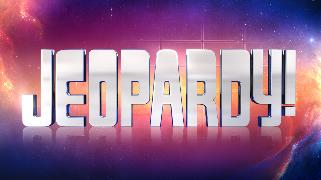 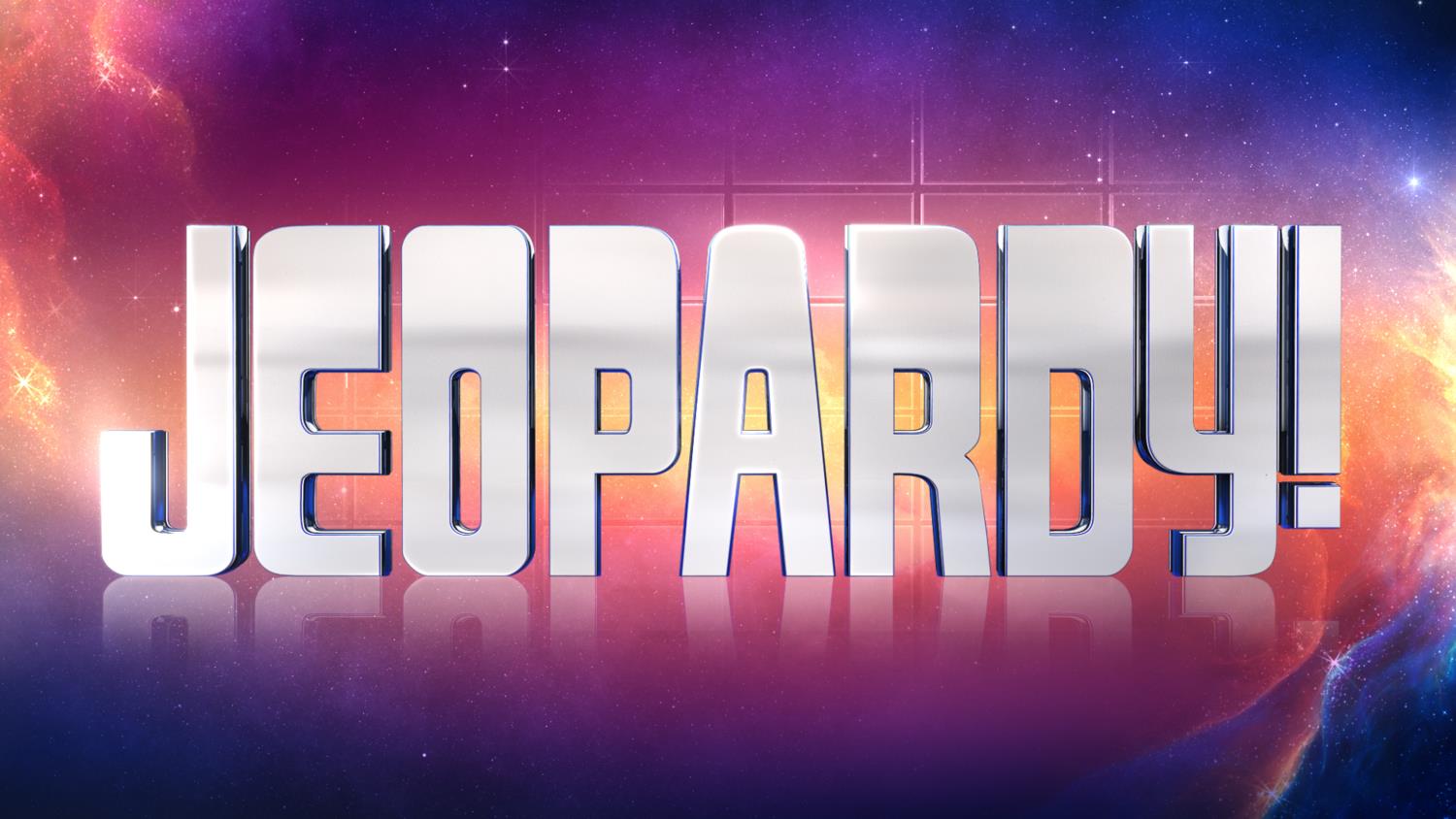 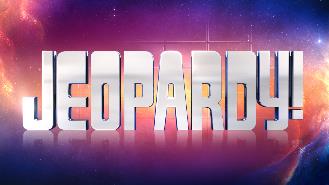 $ 200
$ 200
$ 200
$ 200
$ 200
$ 200
$ 400
$ 400
$ 400
$ 400
$ 400
$ 400
$ 600
$ 600
$ 600
$ 600
$ 600
$ 600
$ 800
$ 800
$ 800
$ 800
$ 800
$ 800
$ 1000
$ 1000
$ 1000
$ 1000
$ 1000
$ 1000
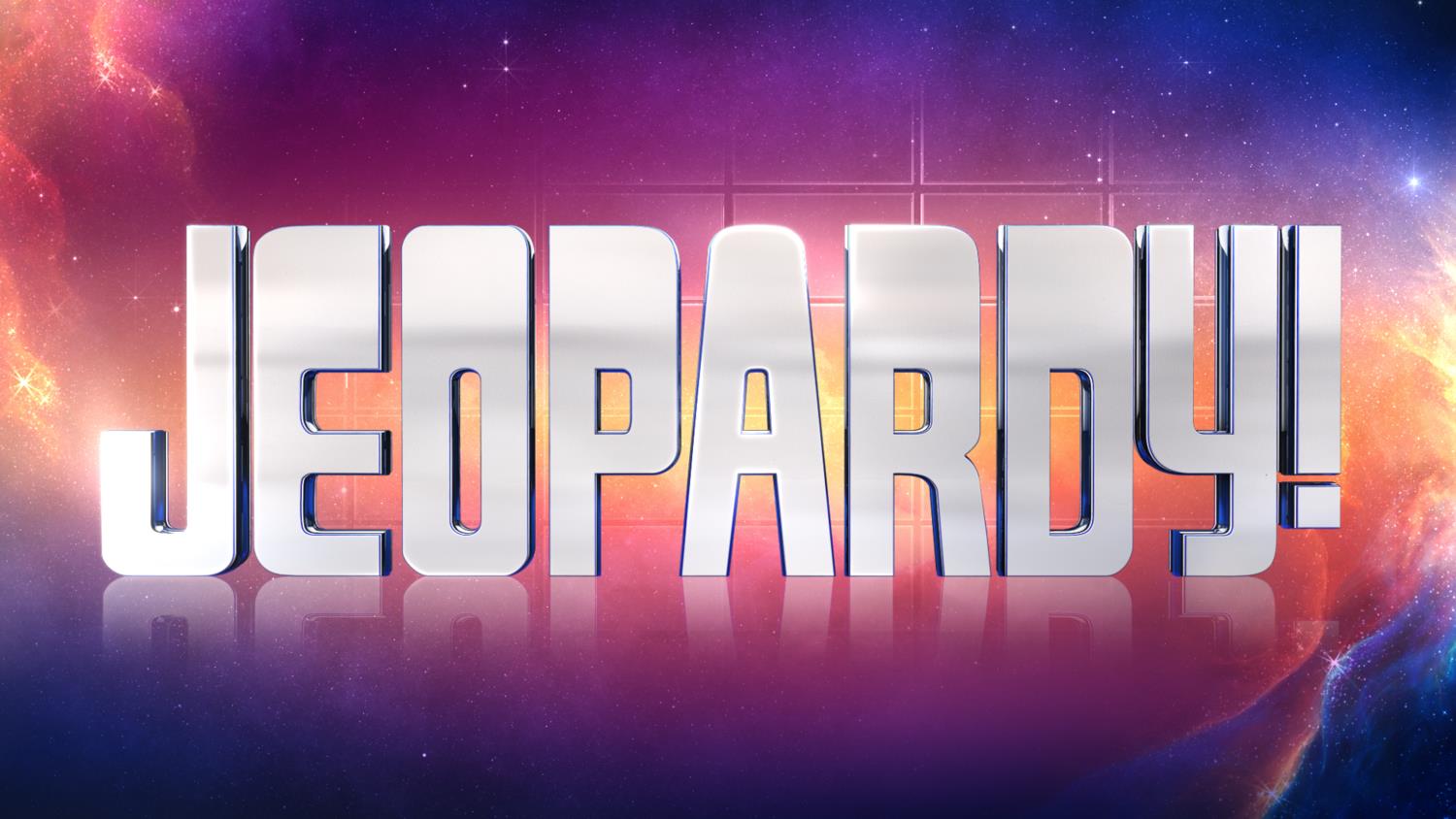 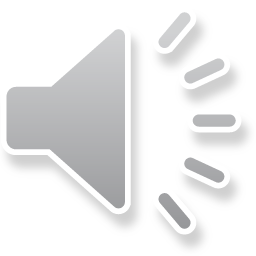 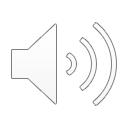 Qui suis-je? / Who am I?
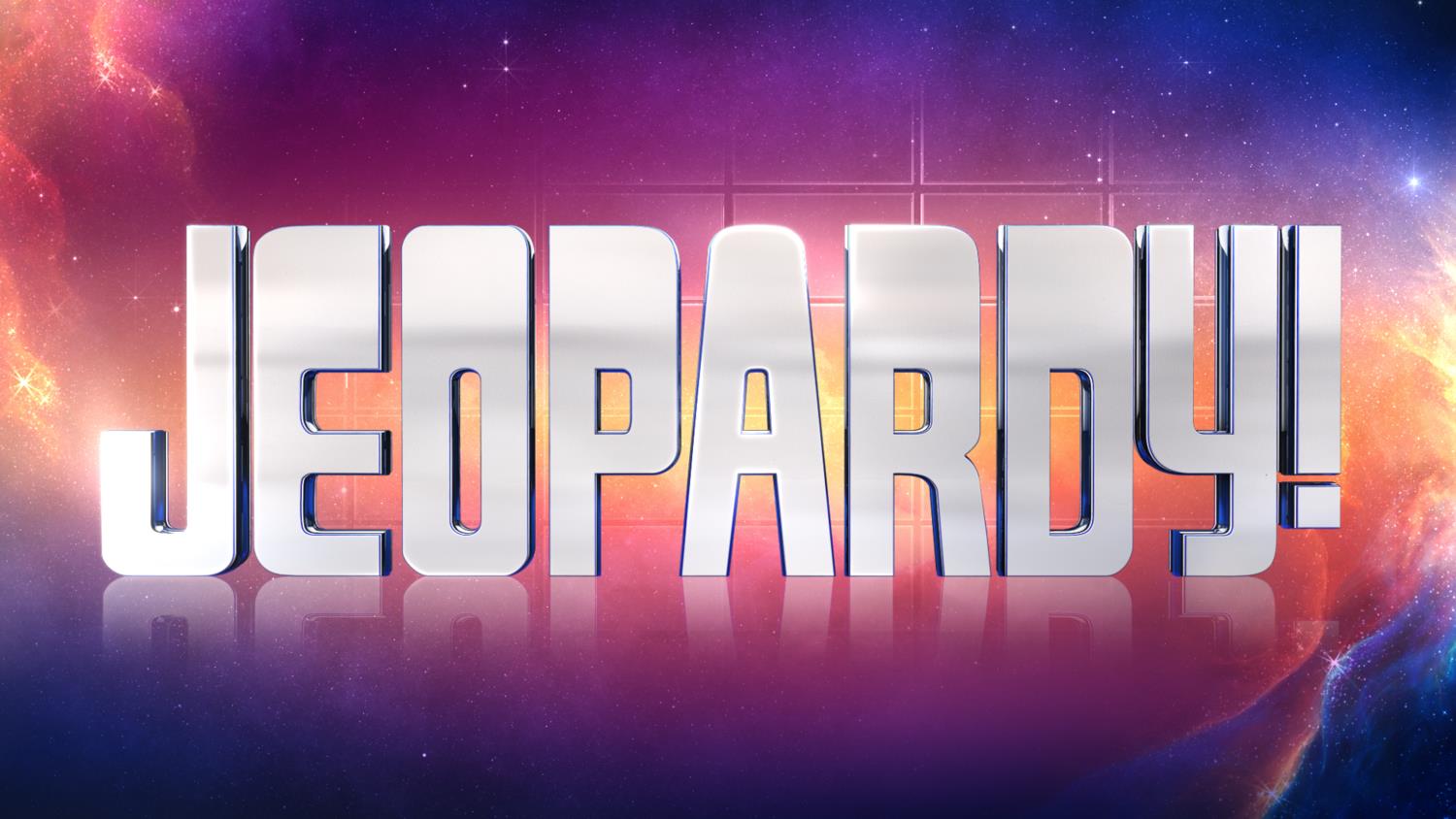 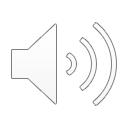 Le Vocabulaire/ Vocabulary
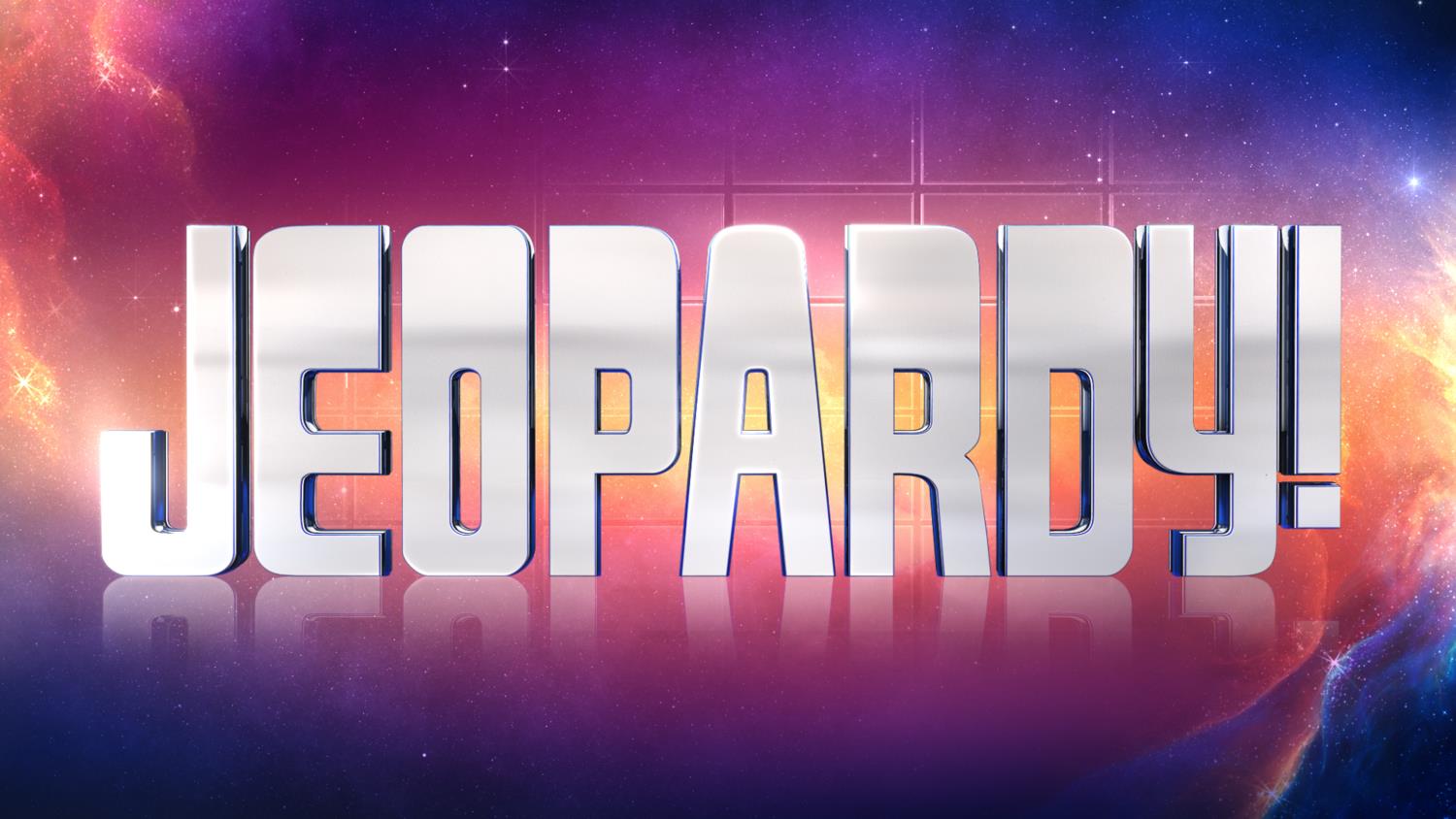 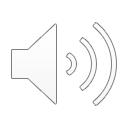 Alimentation / Diet
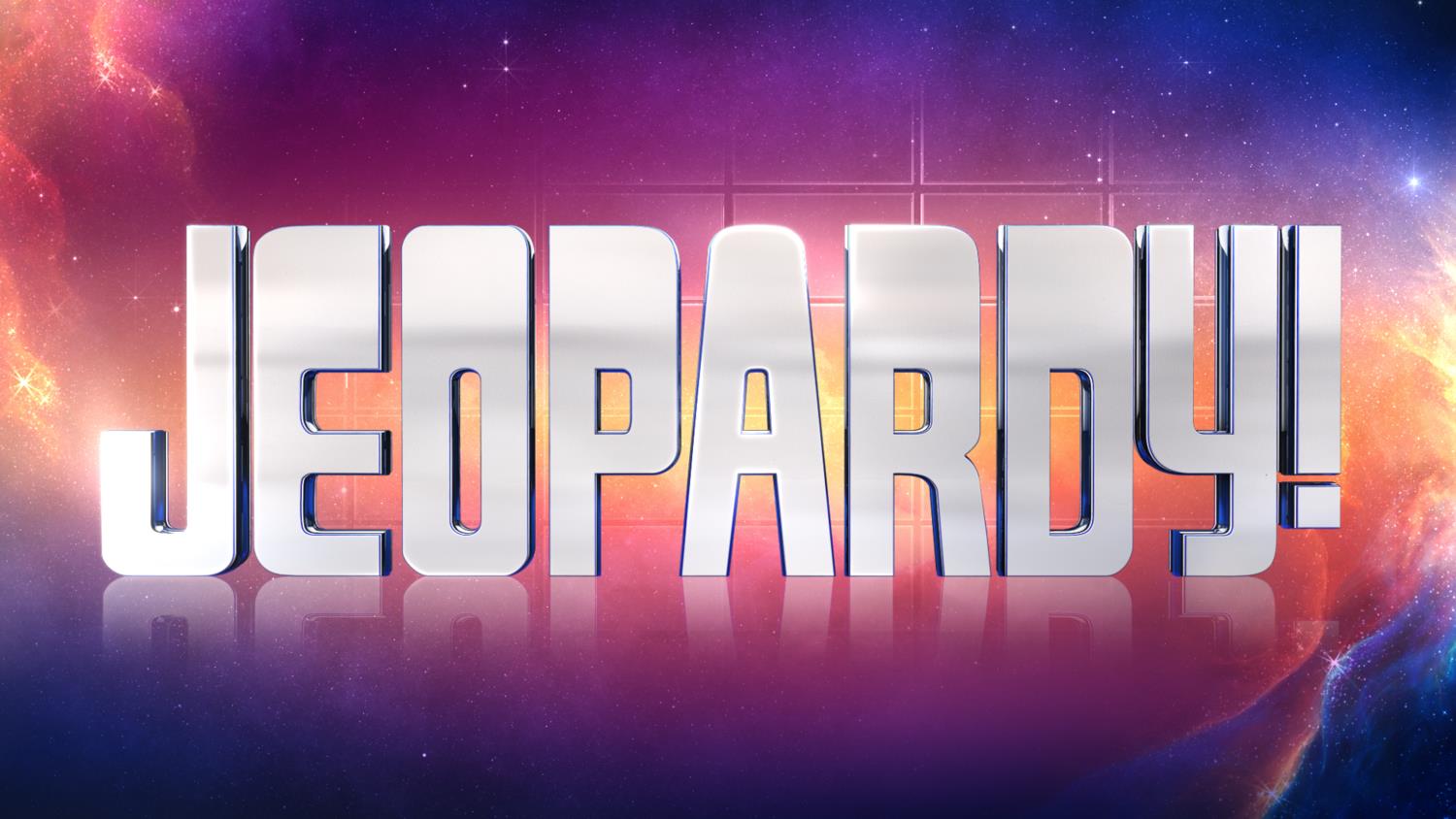 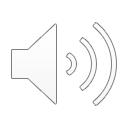 Parenté moderne / Modern Relative
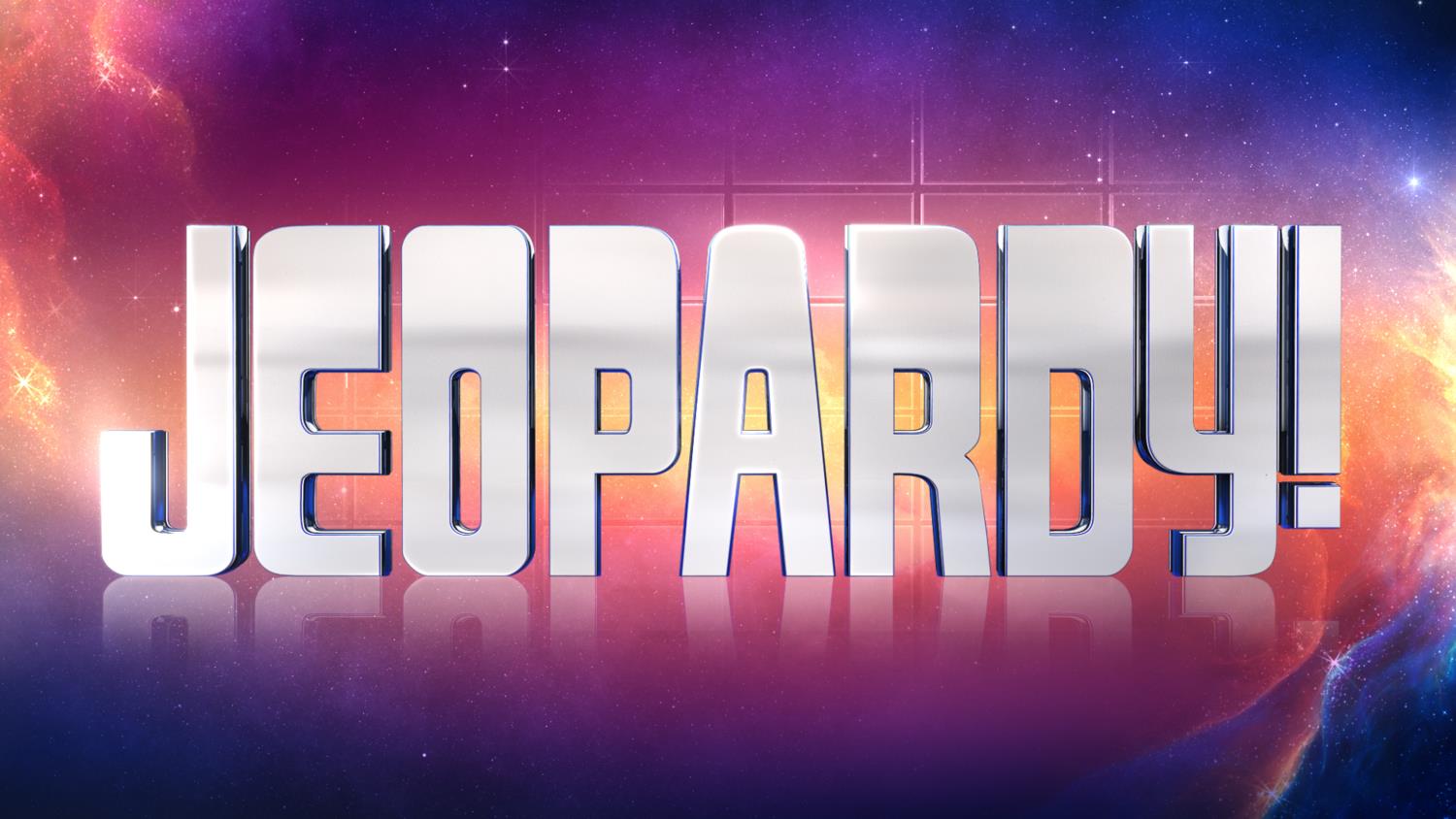 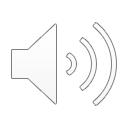 La présence dans le monde / Where they are found
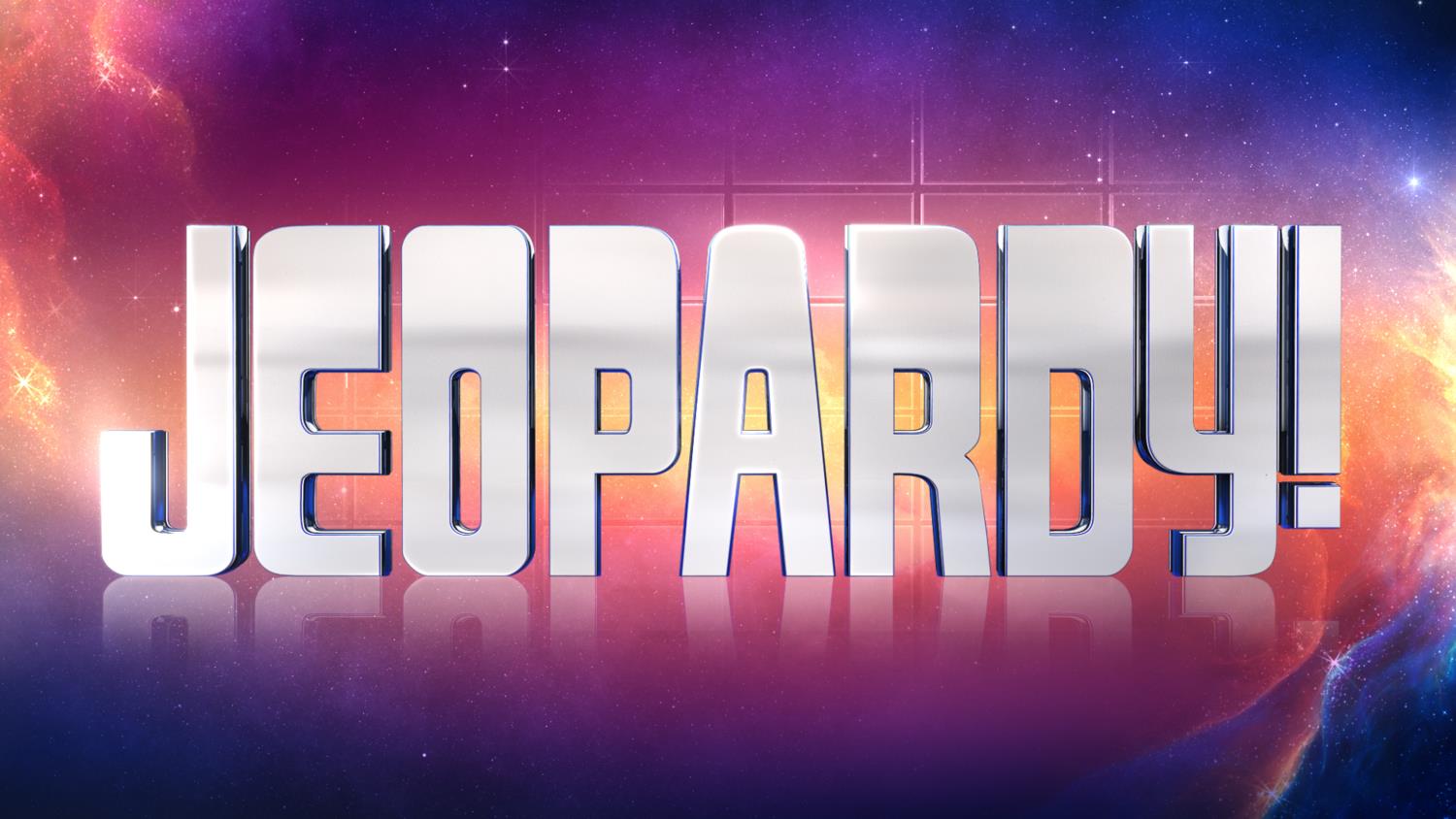 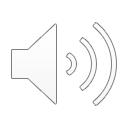 Anecdotes Amusant / Fun Facts
La présence dans le 
monde
Qui suis-
je?
Parenté 
moderne
Anecdotes 
Amusant
Le vocabulaire
Alimentation
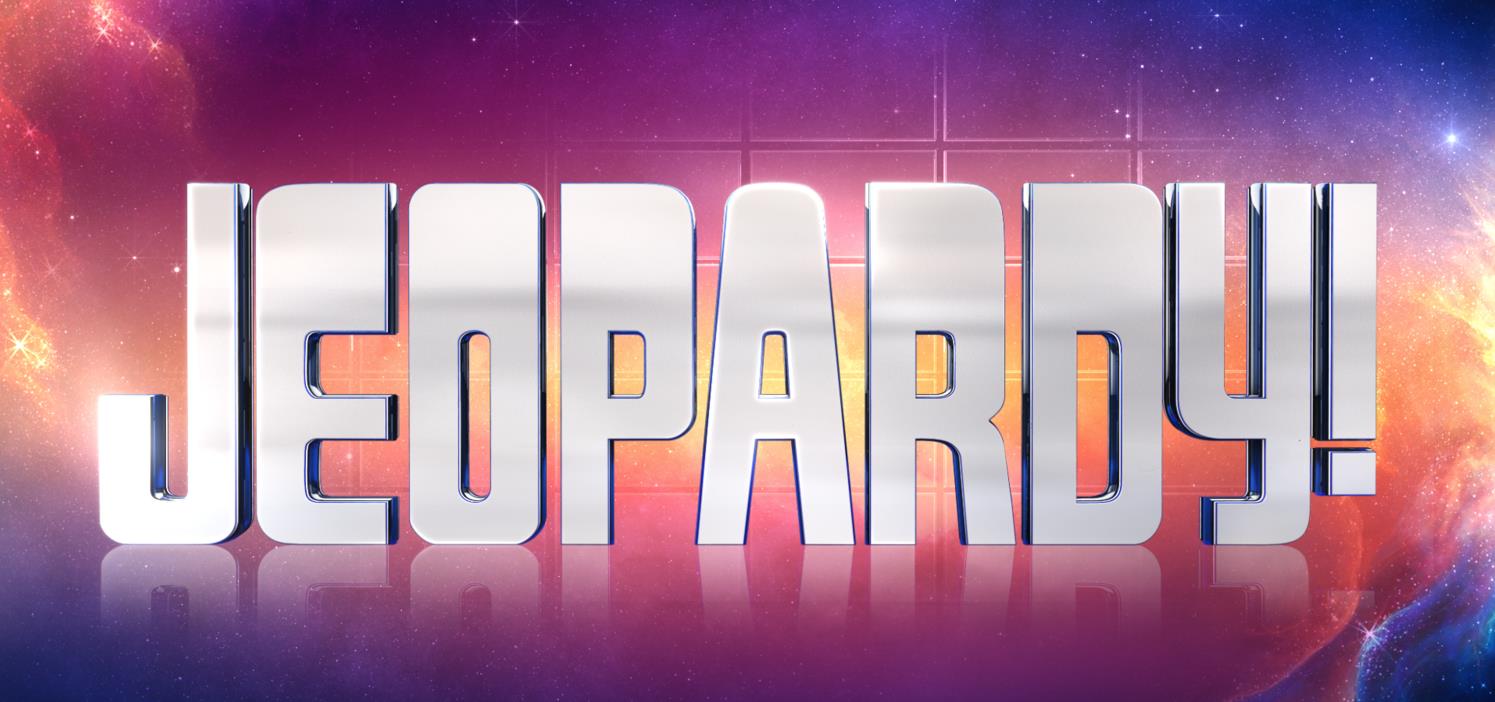 YOU FINISHED THIS GAME
TIME TO COUNT THE MONEY!
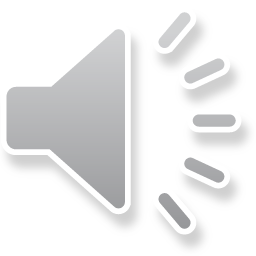 Je suis le roi des dinosaures avec ma taille énorme et mes dents de huit pouces. Je suis l’un des prédateurs les plus redoutables. / I am the king of dinosaurs with my enormous size and eight-inch teeth. I am one of the most fearsome predators.
Click here for the answer
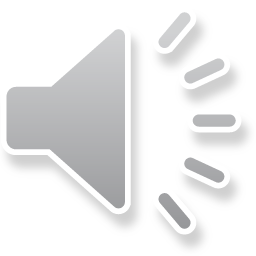 Solution:
Tyrannosaurus rex (T.rex)
$ 200
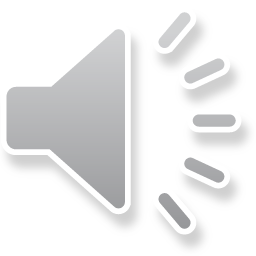 Je suis un dinosaure très populaire avec une tête frangée et trois cornes. /I am a very popular dinosaur with a frilled head and three horns.
Click here for the answer
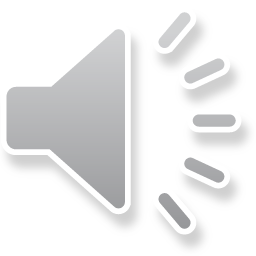 Solution:
Triceratops horridus (Triceratops)
$ 400
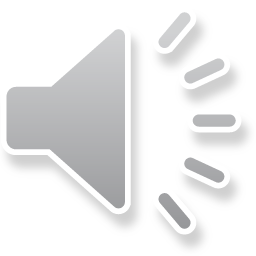 Je suis un dinosaure extrêmement grand avec un cou de 30 pieds de long utilisé pour manger les plantes savoureuses au-dessus du sol. / I am an extremely tall dinosaur with a 30 foot-long neck used to eat the tasty plants high above the ground.
Click here for the answer
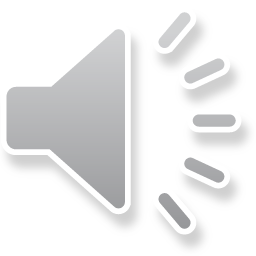 Solution:
Brachiosaurus altithorax (Brachiosaurus)
$ 600
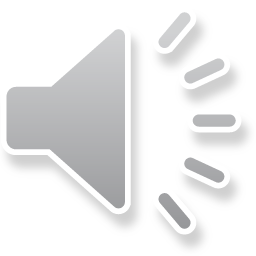 Surnommé le Pinocchio Rex, j’ai un long museau et une petite taille. / Nicknamed the Pinocchio Rex, I have a long snout and short stature.
Click here for the answer
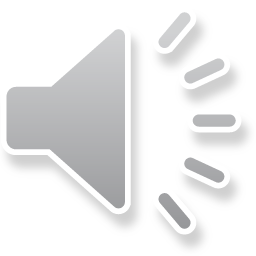 Solution:
Qianzhousaurus
$ 800
Je suis un dinosaure notoire dans les films avec ma vitesse rapide et ma nature rusée. En réalité, je suis couvert de plumes. / I am notorious dinosaur in the movies with my fast speed and cunning nature. In reality, I am covered in feathers.
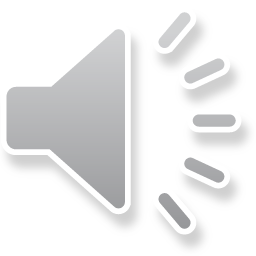 Click here for the answer
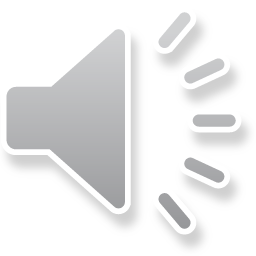 Solution:
Vélociraptor / Velociraptor
$ 1000
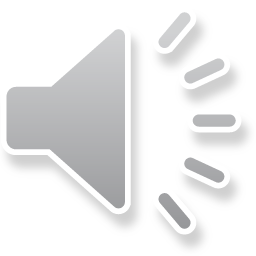 Un organisme conserve dans les roches. / The hardened remains of an animal or vegetable found in rock.
Click here for the answer
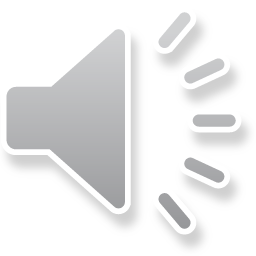 Solution:

Un fossile / Fossil
$ 200
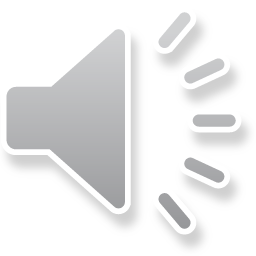 Un animal vivant qui sert de nourriture. / An animal that another animal feeds on.
Click here for the answer
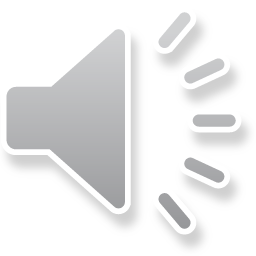 Solution:

La proie / Prey
$ 400
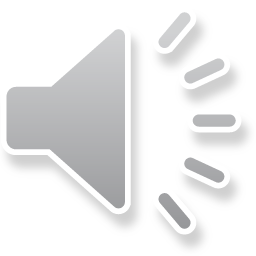 L‘ongles de certains animaux. / Hooked nails that some animals have.
Click here for the answer
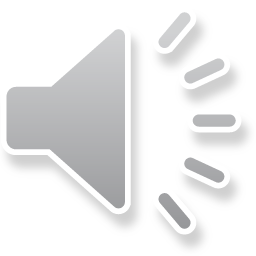 Solution:

Les griffes / Claws
$ 600
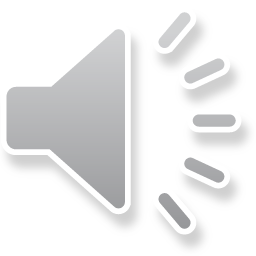 Un expert de la science des êtres vivants et des végétaux qui peuplaient la terre par le passé et qui sont aujourd‘hui fossilisés. / An expert who studies fossils as a way of getting information about the history of life on Earth.
Click here for the answer
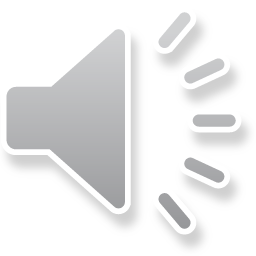 Solution:
Un paléontologue ou paléontologiste / Paleontologist
$ 800
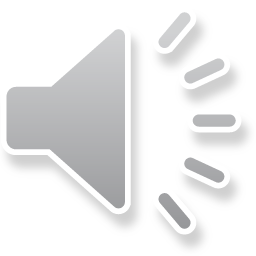 Petit lame qui recouvre le corps des dinosaurs. / One of many, flat, thin pieces that cover the body of some dinosaurs.
Click here for the answer
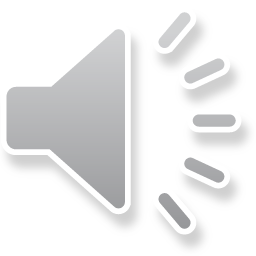 Solution:

Les écailles / Scales
$ 1000
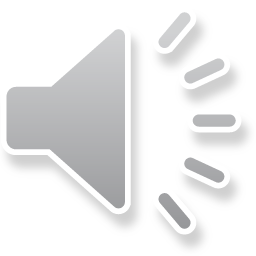 Qui se nourrit de plantes. / Who eats plants.
Click here for the answer
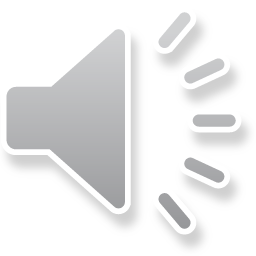 Solution:

Un herbivore / Herbivore
$ 200
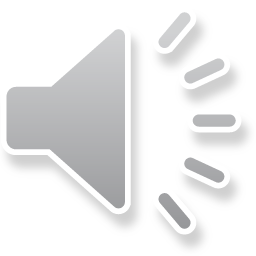 Qui mange de la viande. / Who eats meat.
Click here for the answer
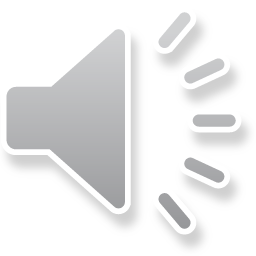 Solution:

Un carnivore / Carnivore
$ 400
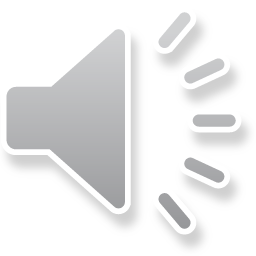 Qui mange à la fois de la viande et des végétaux. / Who eats at times meats and plants.
Click here for the answer
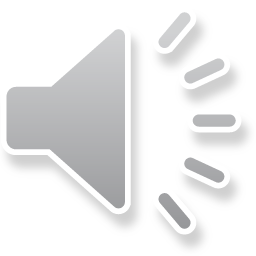 Solution:

Un omnivore / Omnivore
$ 600
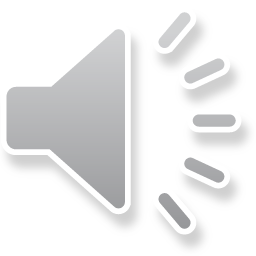 I am a big meat eater with my main prey being the Triceratops. / Je suis un grand mangeur de viande avec ma proie principale étaient les Triceratops.
Click here for the answer
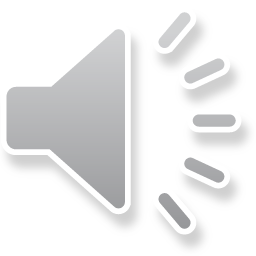 Solution:

Tyrannosaurus rex (T. rex)
$ 800
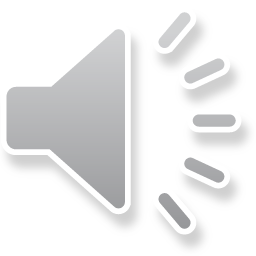 Ma nourriture de choix sont des plantes au-dessus du sol dans lesquelles je mange 440 livres de plantes par jour. / My food of choice are plants high above the ground, in which I eat 440 pounds of plants per day.
Click here for the answer
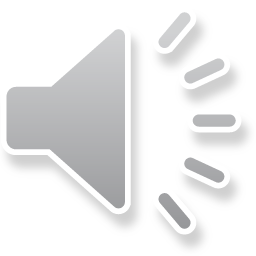 Solution:

Brachiosaurus altithorax
(Brachiosaurus)
$ 1000
À cause de mes cornes, je suis toujours comparé à un rhinocéros. / Because of my horns, I am always compared to a rhinoceros.
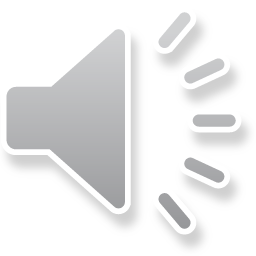 Click here for the answer
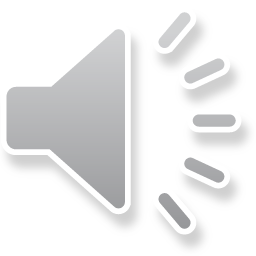 Solution:
Triceratops horridus (Triceratops)
OU / OR 
Kosmoceratops
$ 200
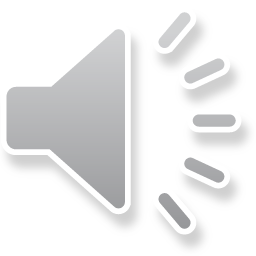 Ma capacité à voler signifie que je suis souvent comparé aux oiseaux. / My ability to fly means I am often compared birds.
Click here for the answer
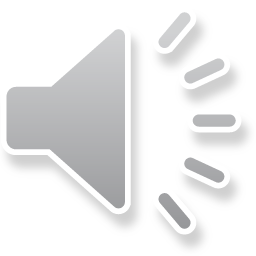 Solution:

Les Pterodactyls ou Ptérosaures / Pterodactyl or Pterosaurs
$ 400
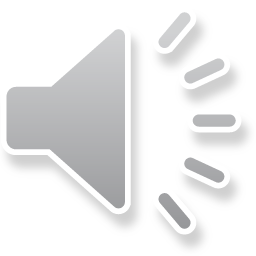 Je suis un prédateur petit mais puissant souvent compare aux oiseaux de proie comme les aigles et les faucons. / I am a small but mighty predator often compared to birds of prey like eagles and falcons.
Click here for the answer
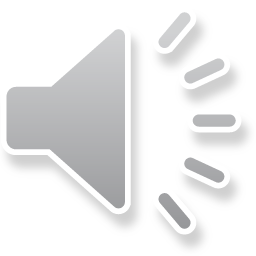 Solution:

Vélociraptor / Velociraptor
$ 600
En tant que brachiosaure, mon long cou est un signe pour mon parent modern… / As a brachiosaurus, my long neck is a giveaway to my modern relative the…
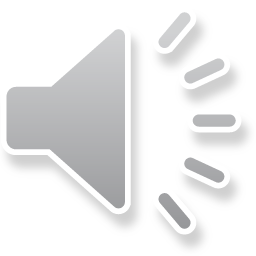 Click here for the answer
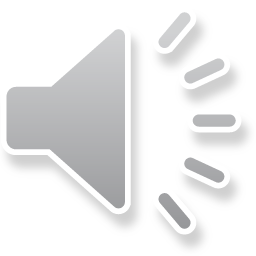 Solution:

Une girafe / Giraffe
$ 800
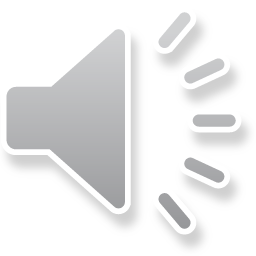 Mes écailles dures et plaques blindées indiquent  ma lignée modern au tatou. / My tough scales and  armored plates indicates my modern lineage to the armadillo.
Click here for the answer
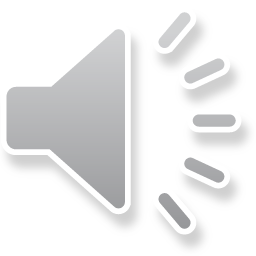 Solution:

Stegosaurus
$ 1000
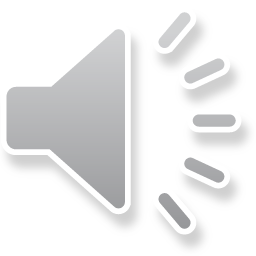 Où est-ce qu’on a trouvé les velociraptors? / Where have velociraptors been found?
Click here for the answer
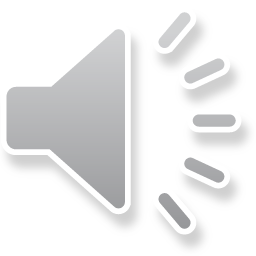 Solution:

L‘Asie / Asia
$ 200
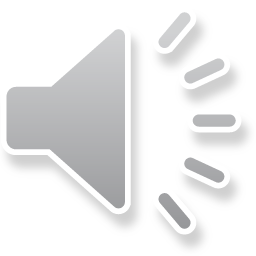 Où est-ce qu’on a trouvé les triceratops? / Where have triceratops been found?
Click here for the answer
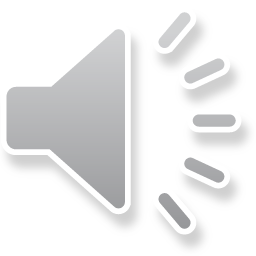 Solution:
L‘Amérique du Nord / North America
$ 400
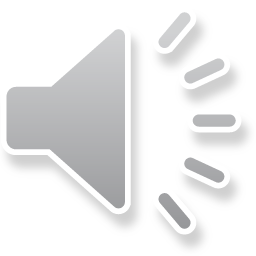 J‘ai été trouvé aux États-Unis et au Portugal. / I have been found in the United States and Portugal.
Click here for the answer
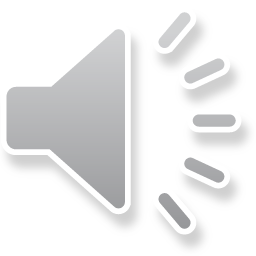 Solution:
Stegosaurus
$ 600
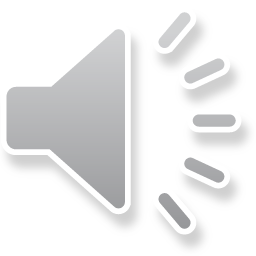 Je n’ai été trouvé que dans u seul pays, la Chine, et je porte le nom de la region d’où je viens. / I have only been found in one country,China, and I am named after the region from which I am found.
Click here for the answer
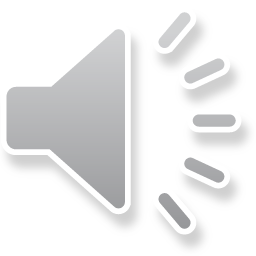 Solution:
Qianzhousaurus
$ 800
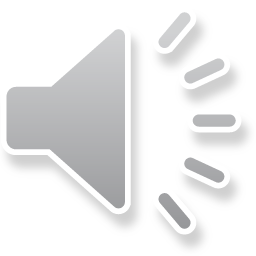 Où se trouvent les fossiles de Linhenykus?/The Linhenykus fossils are found where?
Click here for the answer
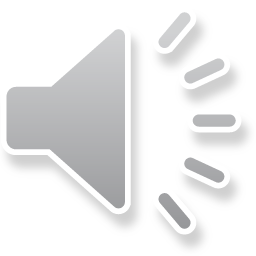 Solution:
La Mongolie / Mongolia
$ 1000
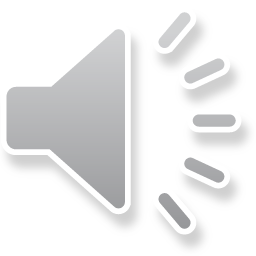 La signification du mot Dinosaure. /The meaning of the word Dinosaur.
Click here for the answer
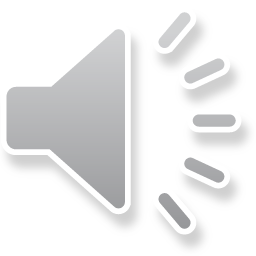 Solution:
Terrifying Lizard
$ 200
Quels sont les seuls descendants directs de dinosaures vivant aujourd‘hui? / What are the only direct descendants of dinosaurs alive today?
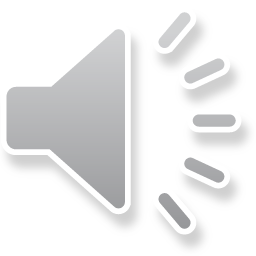 Click here for the answer
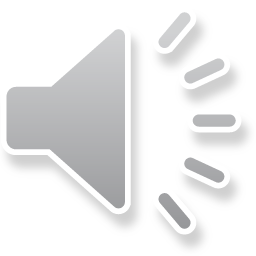 Solution:
Les oiseaux / Birds
$ 400
Quel dinosaure a la morsure la plus forte de tous les animaux terrestres? / Which dinosaur has the strongest bite of any land animal?
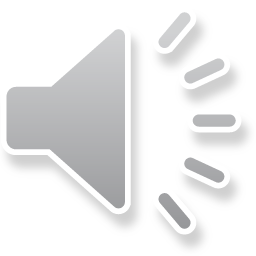 Click here for the answer
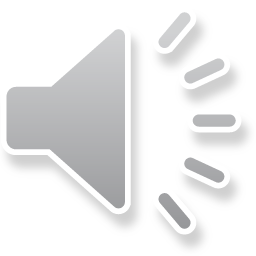 Solution:
Tyrannosaurus rex (T.rex)
$ 600
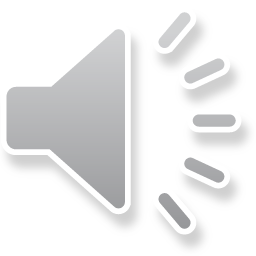 Le dinosaure croyait être incapable de courir en raison de sa grande taille. / The dinosaur believed to be incapable of running due to its large size.
Click here for the answer
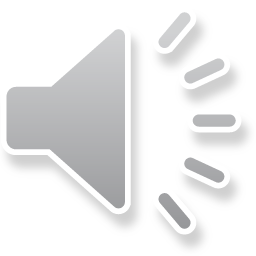 Solution:

Brachiosaurus altithorax (Brachiosaurus)
$ 800
Il existe de nombreuses theories sur l’extinction massive des dinosaurs. Nommez les trois principals theories. / There are many theories about the mass extinction of dinosaurs. Name the three main theories.
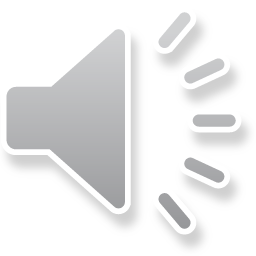 Click here for the answer
Solution:
Les volcans / Volcanoes
Les plaques tectoniques / Tectonic plates
L‘astéroïde / Asteriod
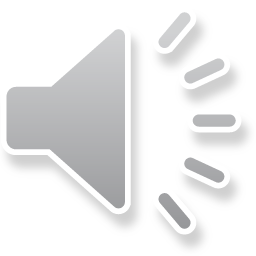 $ 1000
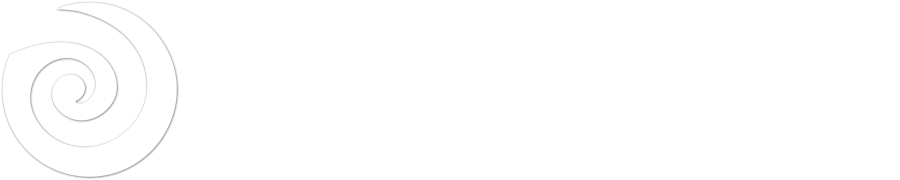 Free Download: 
https://slidelizard.com